Chiba Campaign Daily Report
2022 12/3
B3 Shunya Mizobuchi
[Speaker Notes: 顧さんは？
1]
H₂O volume mixing ratio(4 Directions)
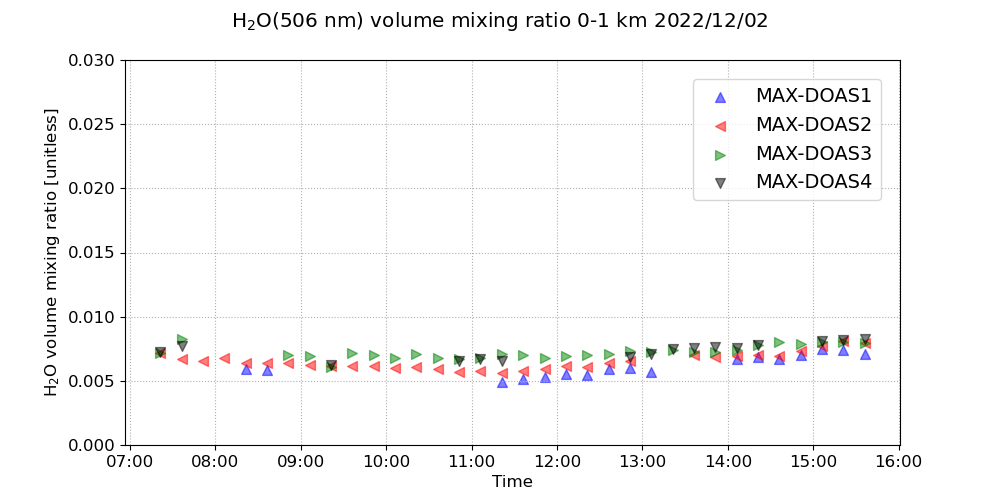 H₂O number density(4 Directions)
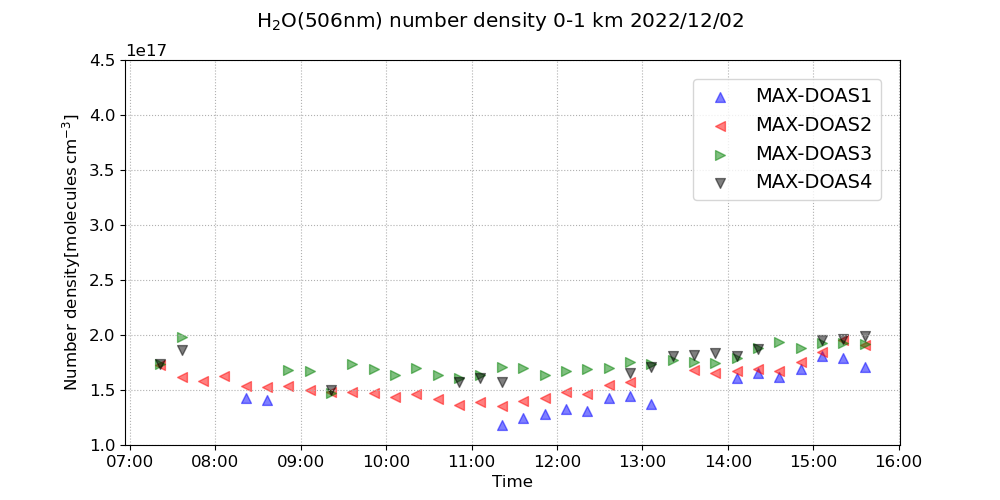 Comparison of RH between MAX-DOAS and Maximet
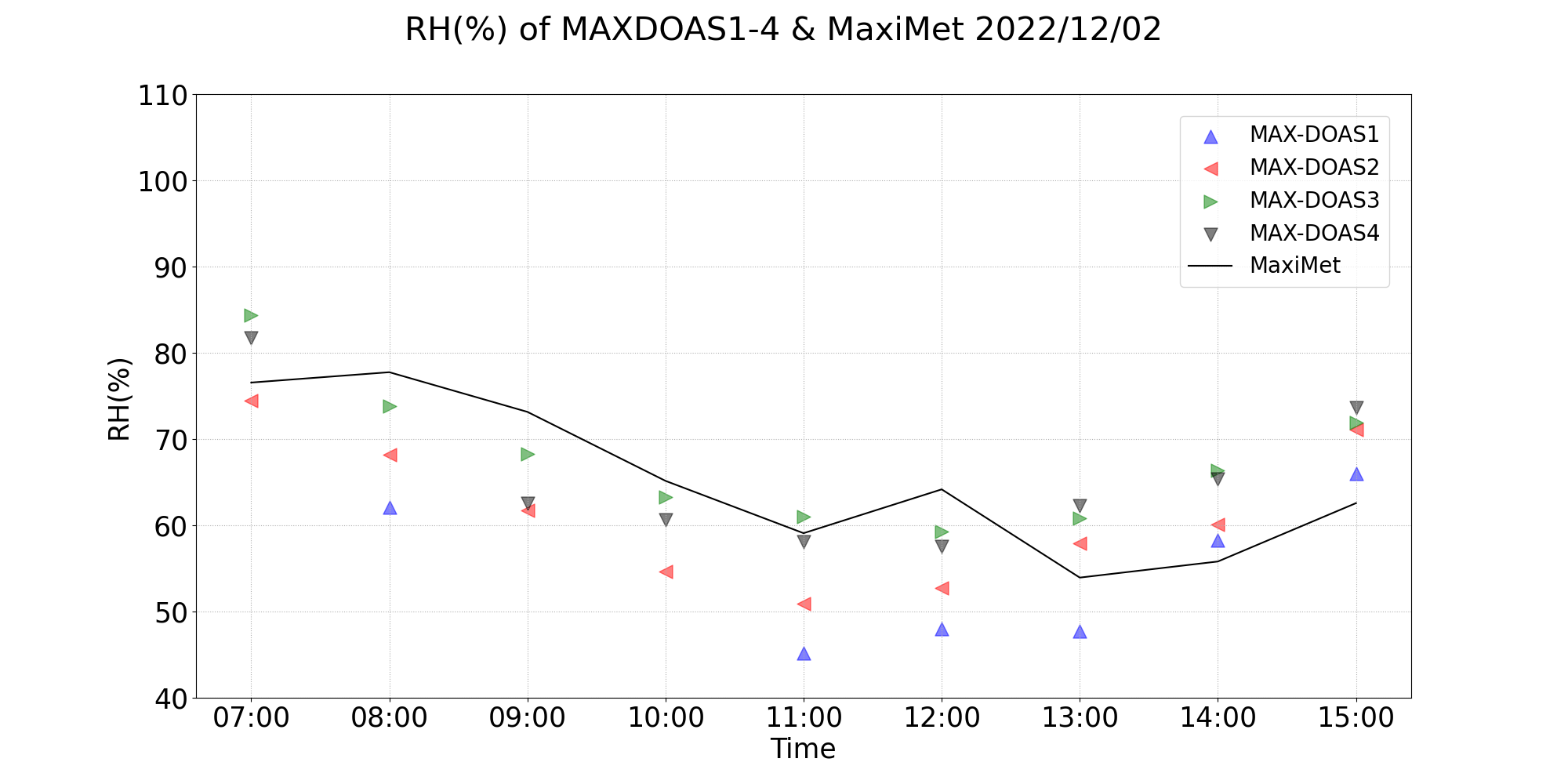 Comparison of PWC between MAX-DOAS and MWR
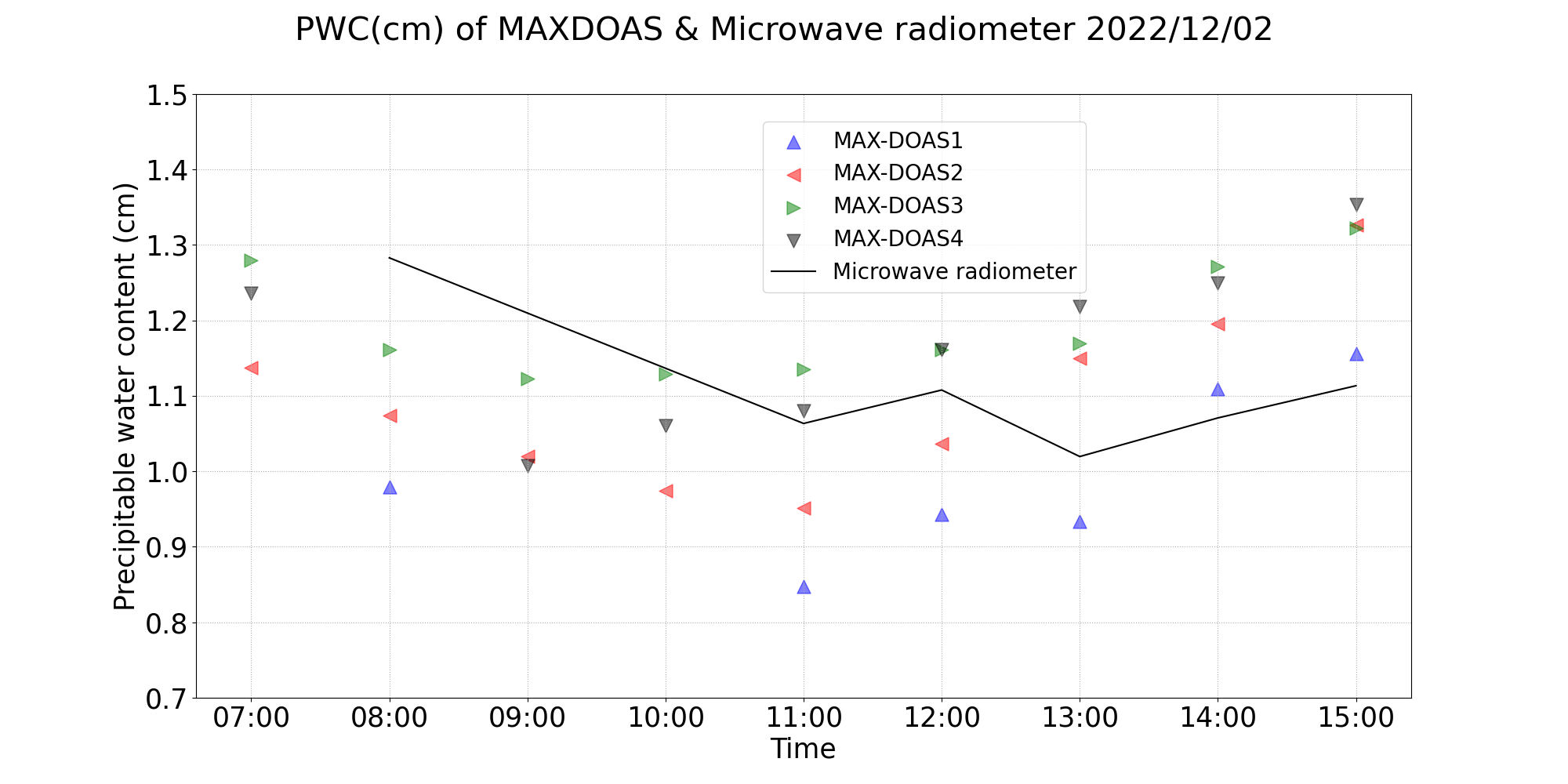